The Importance of Physical Security Risk Assessments 
During Site Selection
Ensuring Safety, Resilience, and Business Continuity
Stewart Dynan MSyl – Lead Security Consultant – RED Engineering Design Ltd
David Llewellyn – Global Security Manager – atNorth Data Centres

Data Centre World 2025 - 13th March 2025
INTRODUCTION
UNDERSTANDING PHYSICAL SECURITY RISK ASSESSMENTS
KEY SECURITY RISKS IN SITE SELCTION
SITE EVALUATION & RISK ASSESSMENT PROCESS
TOOLS, TECHNOLOGY & COLLABORATION
CHALLENGES, BENEFITS & KEY TAKEAWAYS
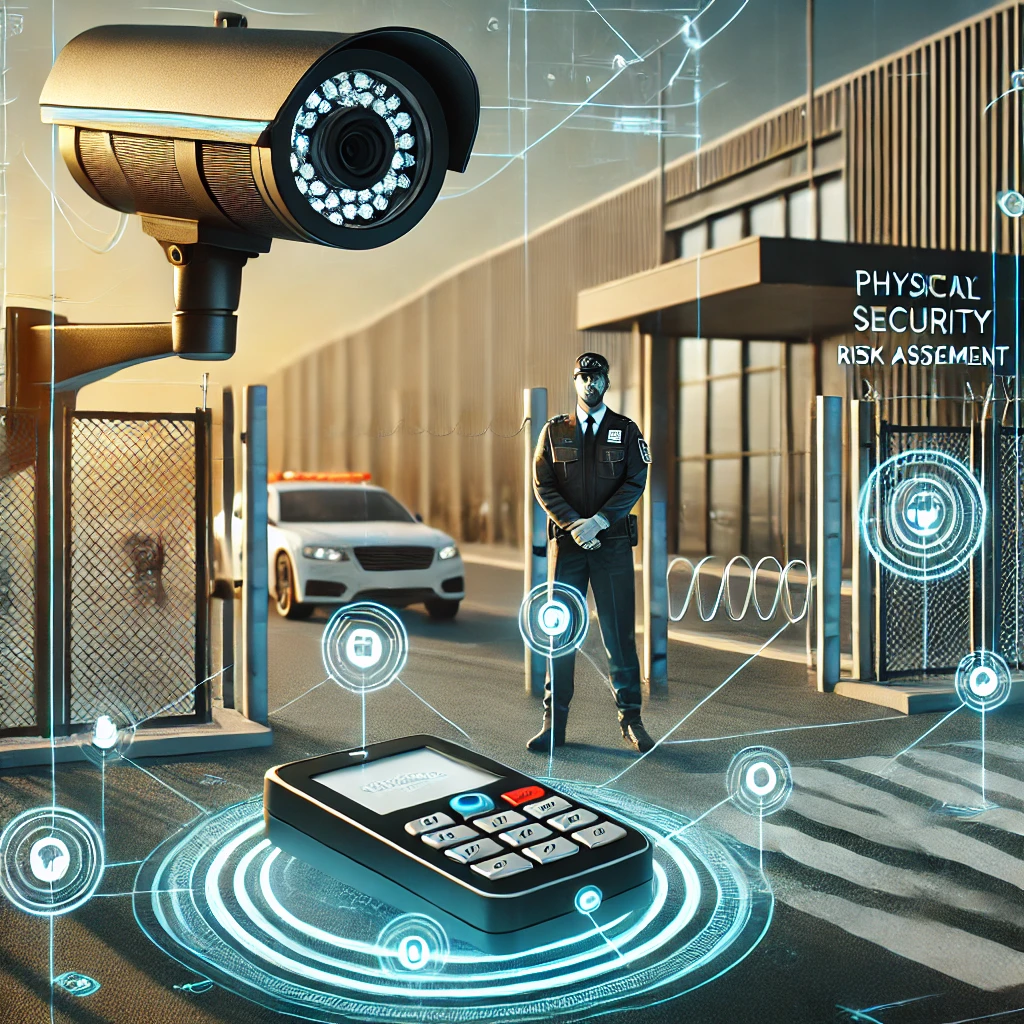 INTRODUCTION
Purpose:

Discuss the significance of physical security risk assessments during the site selection process.

Highlight how these assessments contribute to safeguarding assets, people, and operations.

Overview:

What is a Physical Security Risk Assessment
 (PSRA)?

Why is it vital for site selection?
WHAT IS A PHYSICAL SECURITY RISK ASSESSMENT?
DEFINITION:
‘A comprehensive evaluation of the potential physical threats and vulnerabilities that could impact a site or facility.’
WHY IS PHYSICAL SECURITY RISK ASSESSMENT CRUCIAL IN SITE SELECTION?
TYPES OF RISKS IDENTIFIED IN A PHYSICAL SECURITY RISK ASSESSMENT
THE ROLE OF LOCATION IN PHYSICAL SECURITY RISK ASSESSMENT
KEY ELEMENTS OF A PHYSICAL SECURITY RISK ASSESSMENT
BENEFITS OF PERFORMING A PHYSICAL SECURITY RISK ASSESSMENT
COMMON MISTAKES IN SITE SELECTION WITHOUT A RISK ASSESSMENT
Overlooking Local Crime Threats:
Choosing a site in a high-crime area without assessing security risks.

Underestimating Natural Risks:
Failing to account for environmental risks such as flooding or seismic activity.

Inadequate Site Layout Planning:
Neglecting to consider security in site design (e.g., poorly placed entry points, lack of barriers).

Overlooking Emergency Planning:
Failure to implement emergency procedures and adequate exits.
INTEGRATING PHYSICAL SECURITY INTO SITE SELECTION
TOOLS AND TECHNIQUES FOR RISK ASSESSMENT
CHALLENGES IN SITE SELECTION
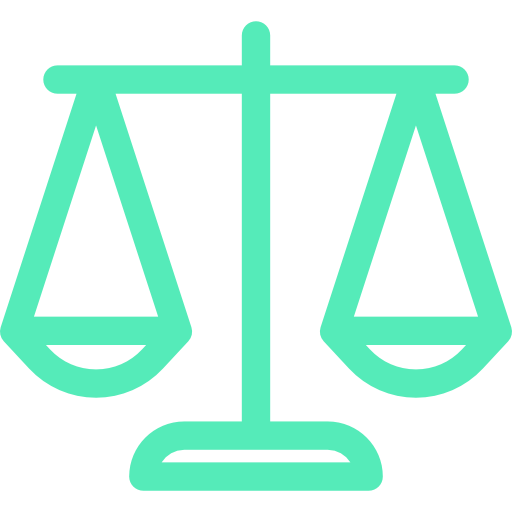 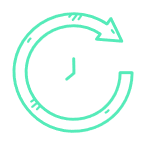 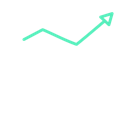 THE IMPORTANCE OF COLLABORATION WITH SECURITY EXPERTS
Consulting Security Professionals
✅ Why?
Security consultants bring specialized expertise in threat assessment and risk mitigation.
They help identify vulnerabilities that may not be obvious to non-experts.
Their guidance ensures compliance with industry best practices and security standards.

✅ Key Actions:
Conduct Physical Security Risk Assessments (PSRAs) before site selection.
Develop layered security strategies (perimeter, access control, surveillance).
Implement security by design, reducing future costs and risks.

✅ Who to Consult?
Physical security specialists (data centre security, corporate security).
Collaboration with Local Authorities
✅ Why?
Law enforcement and emergency services provide insights on crime rates, threat levels, and response times.
Authorities can advise on security zoning regulations and local security challenges.
Building relationships with first responders ensures faster incident response.

✅ Key Actions:
Engage local police departments to assess neighbourhood security.
Consult with fire departments on evacuation plans and emergency preparedness.
Work with municipal planning authorities for compliance with security and zoning laws.
Establish an emergency response coordination plan with law enforcement.
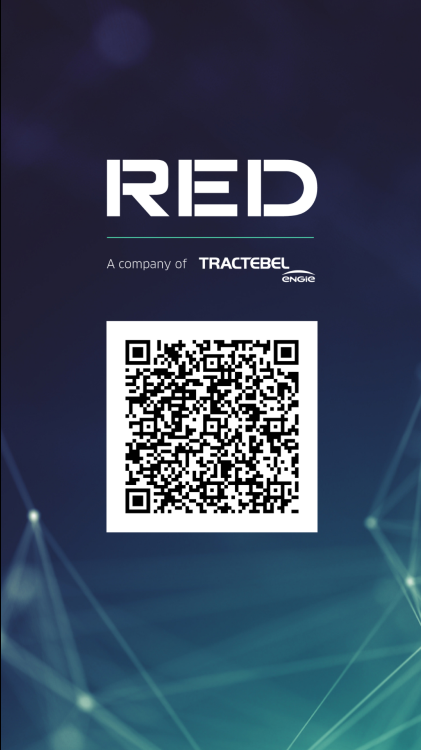 FINAL THOUGHTS
RECAP

The importance of conducting a Physical Security Risk Assessment during site selection cannot be overstated.
It is essential to identify potential threats, assess vulnerabilities, and implement appropriate security measures early.
Stewart Dynan MSyl